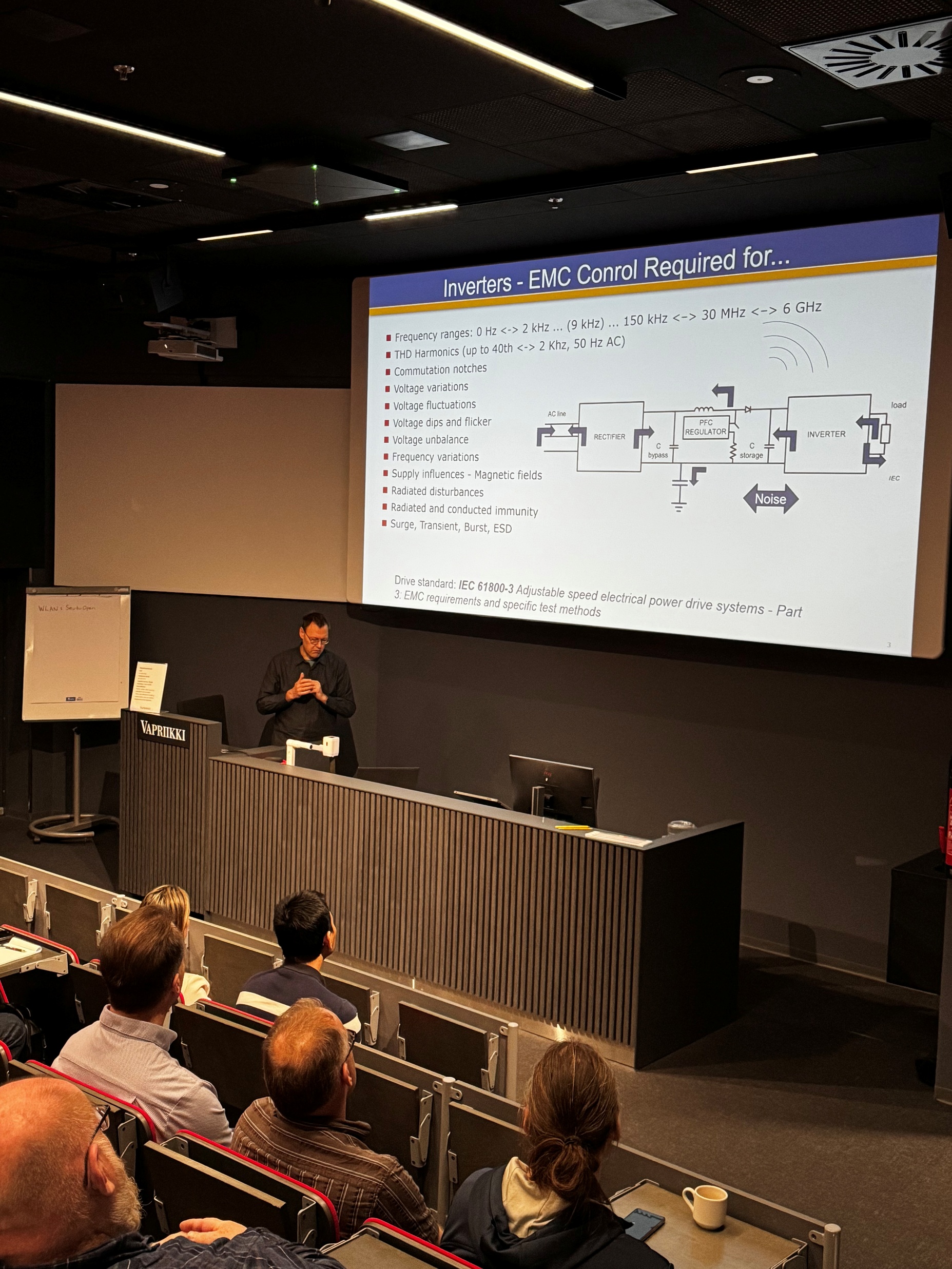 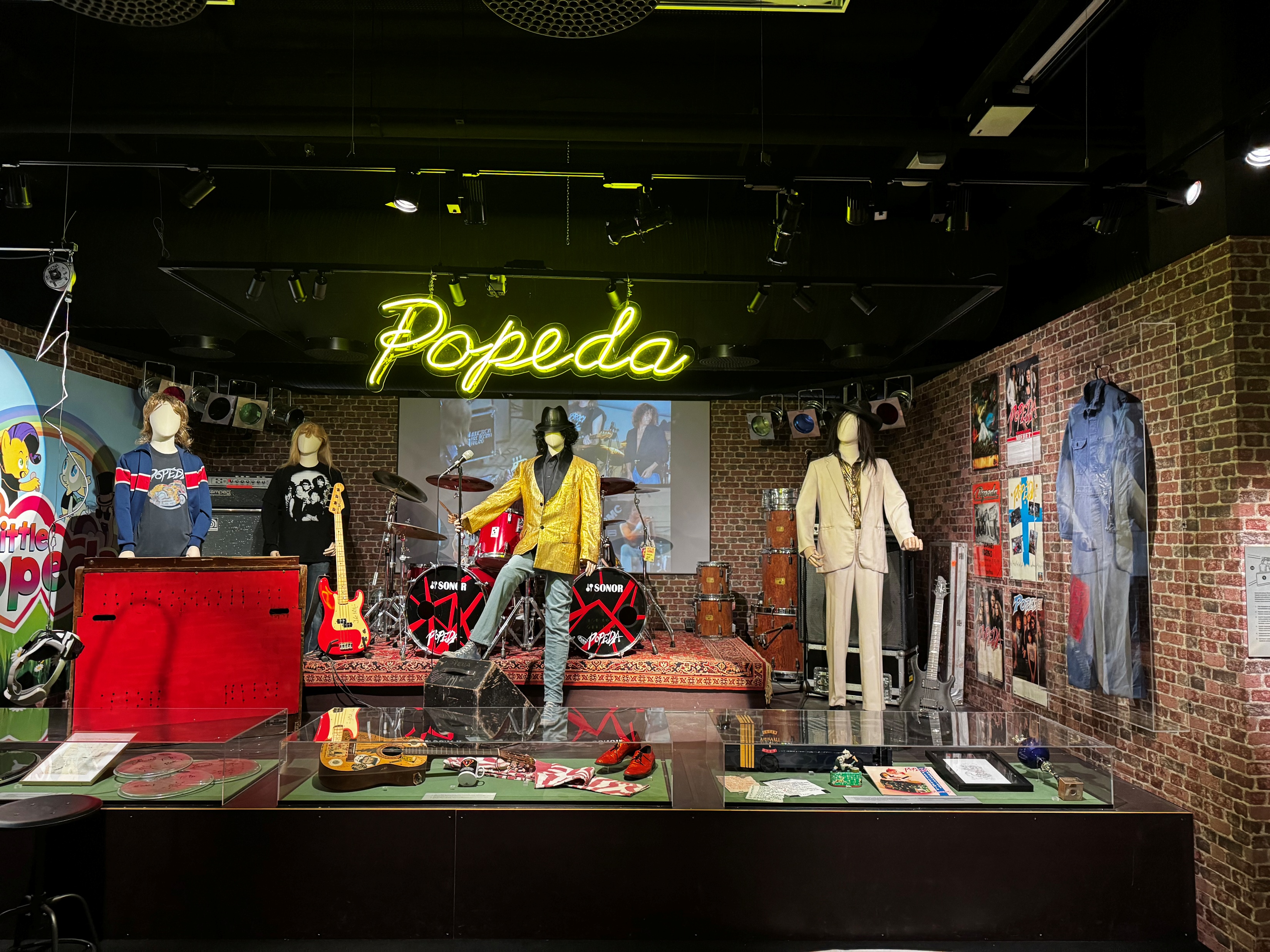 KOTEL EMC-SEMINAR 2025
VAPRIIKKI, TAMPERE
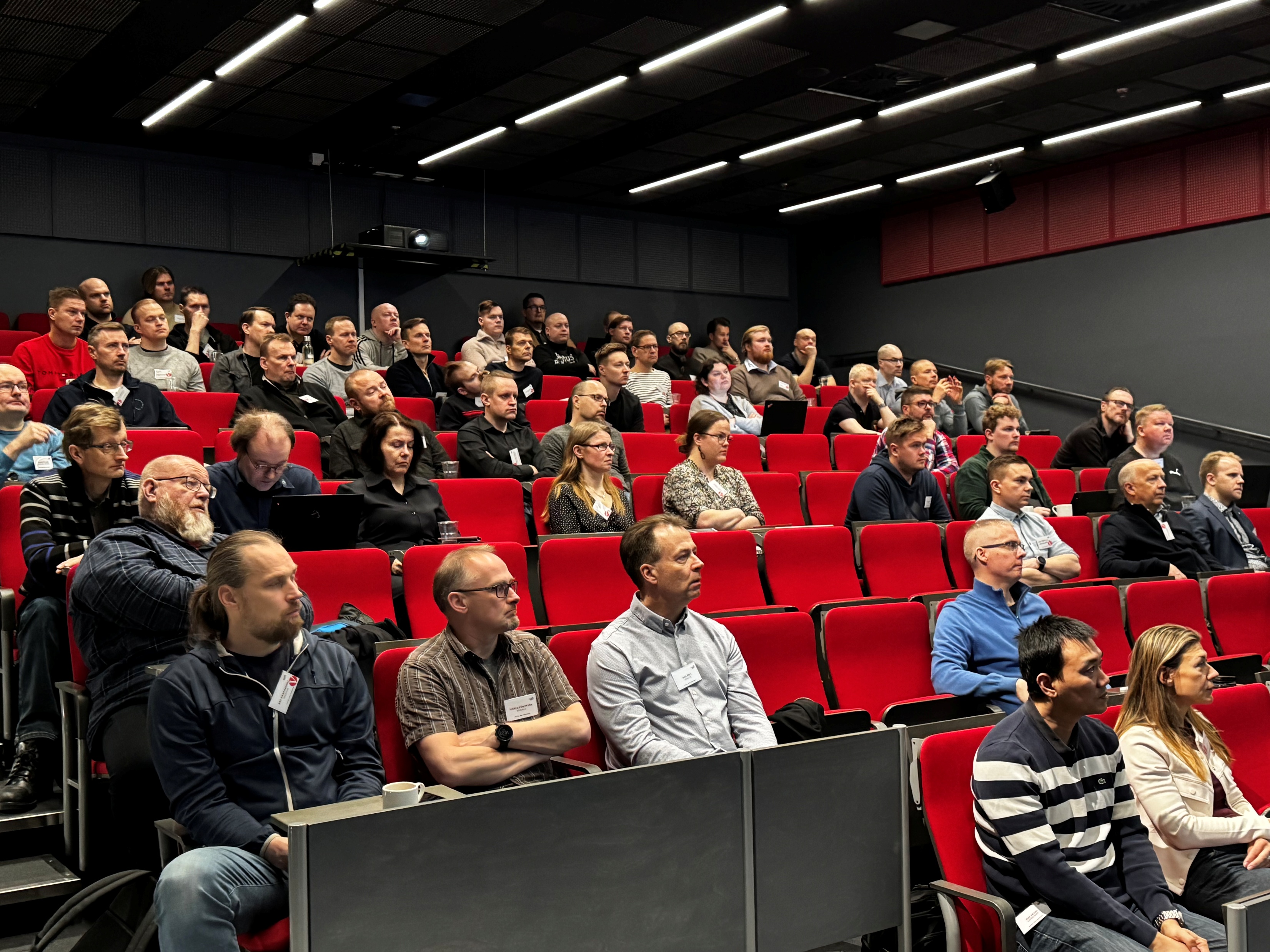 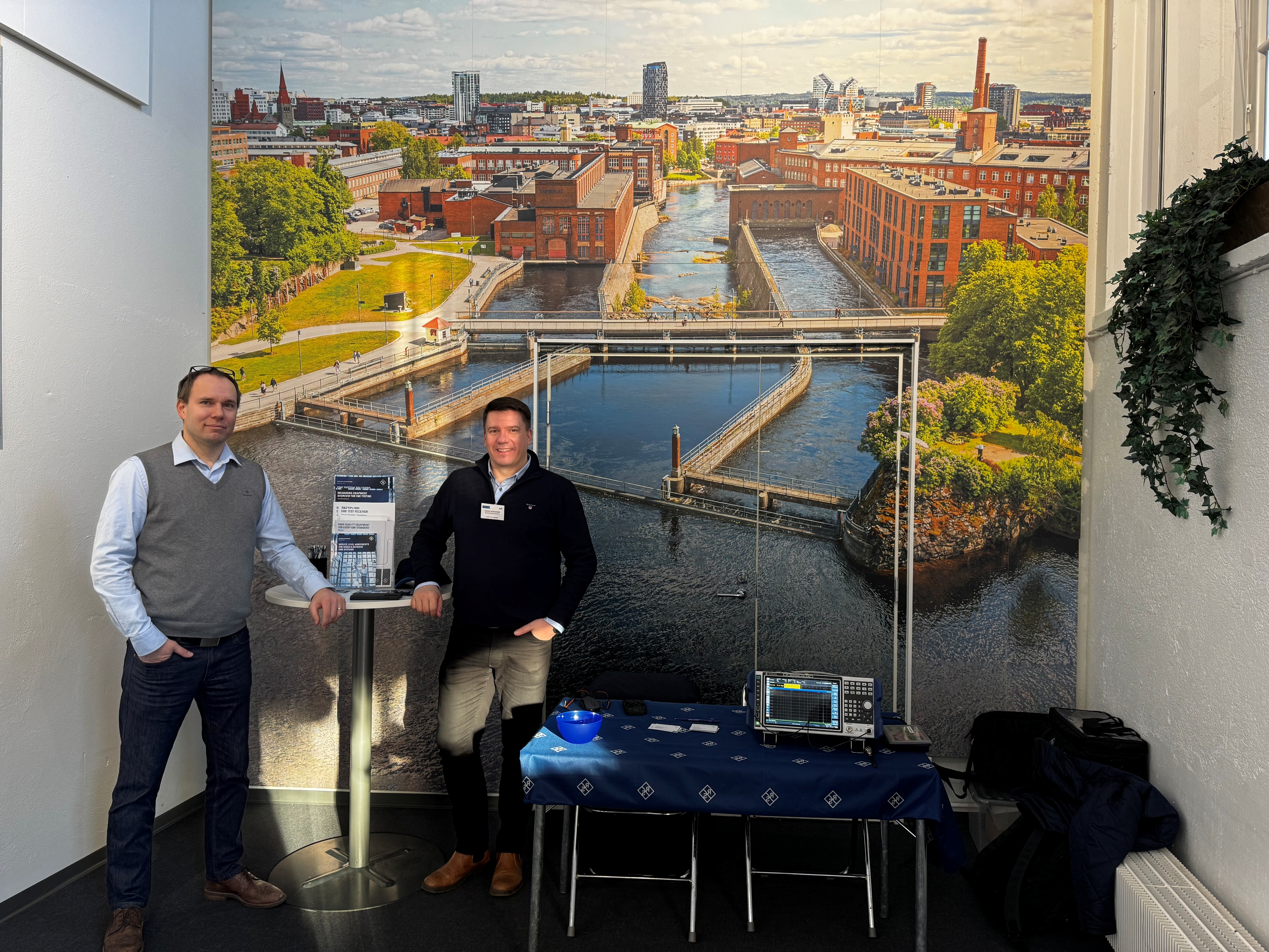 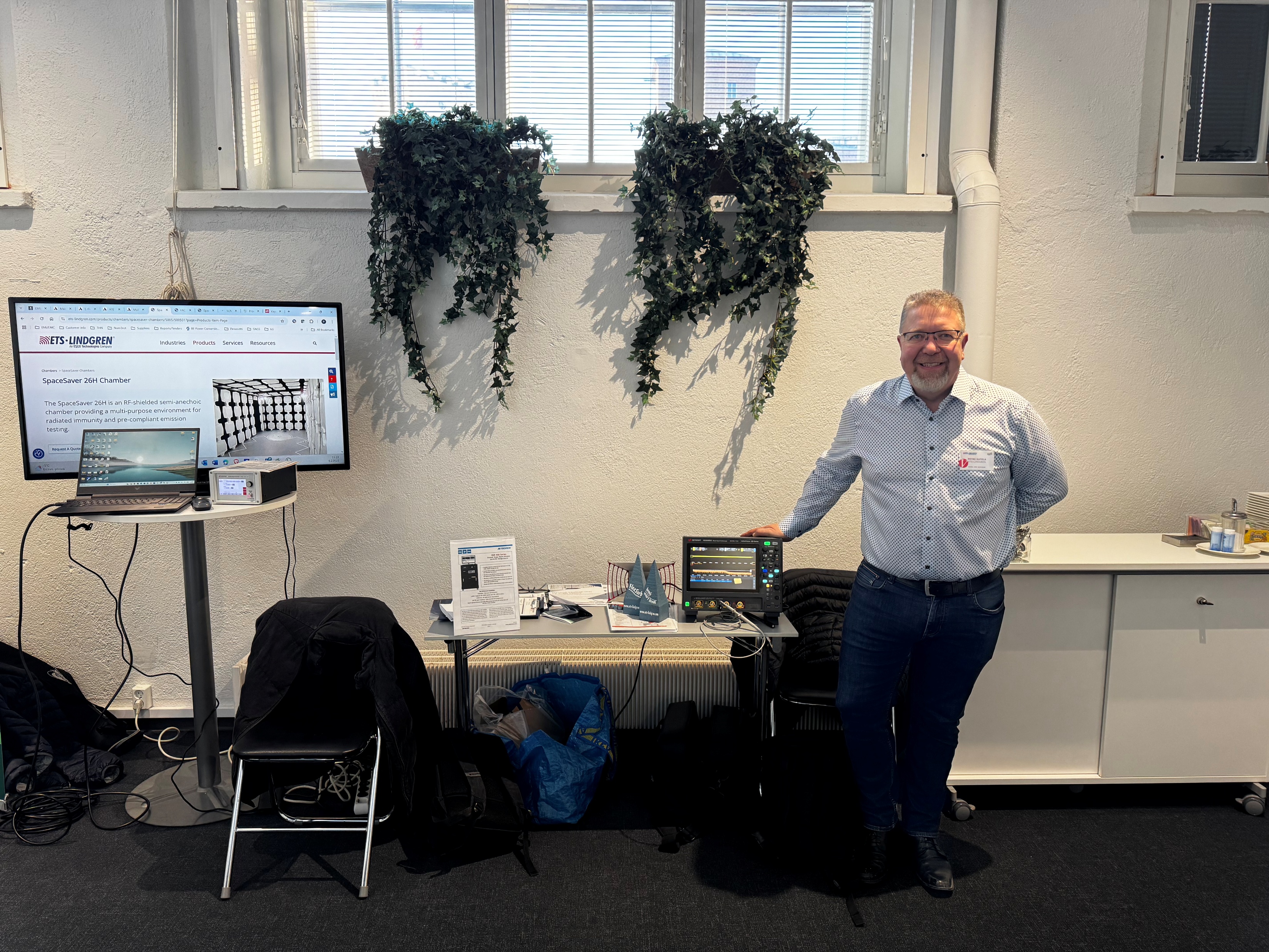 KOTEL EMC-SEMINAR 2025
VAPRIIKKI, TAMPERE
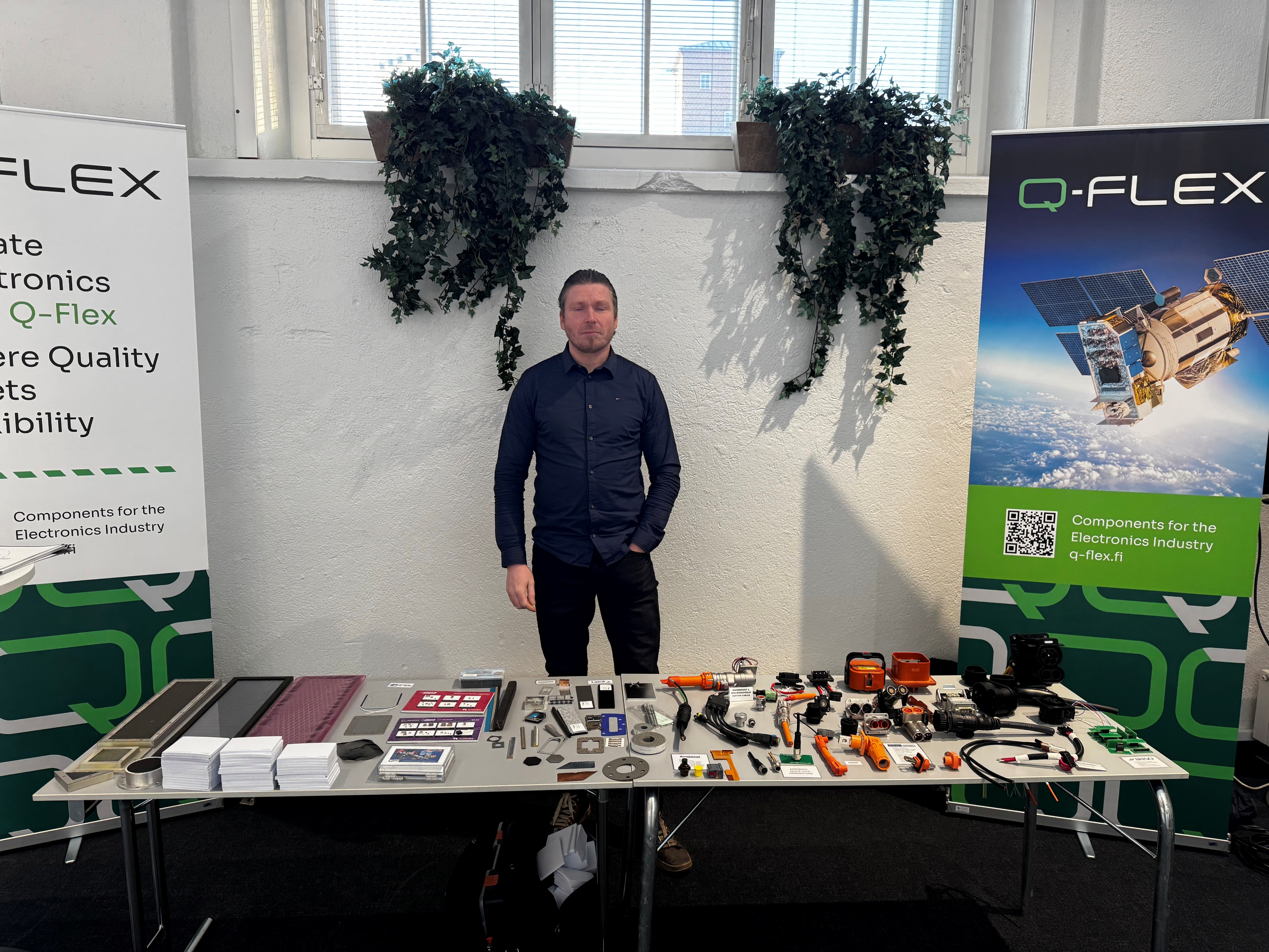 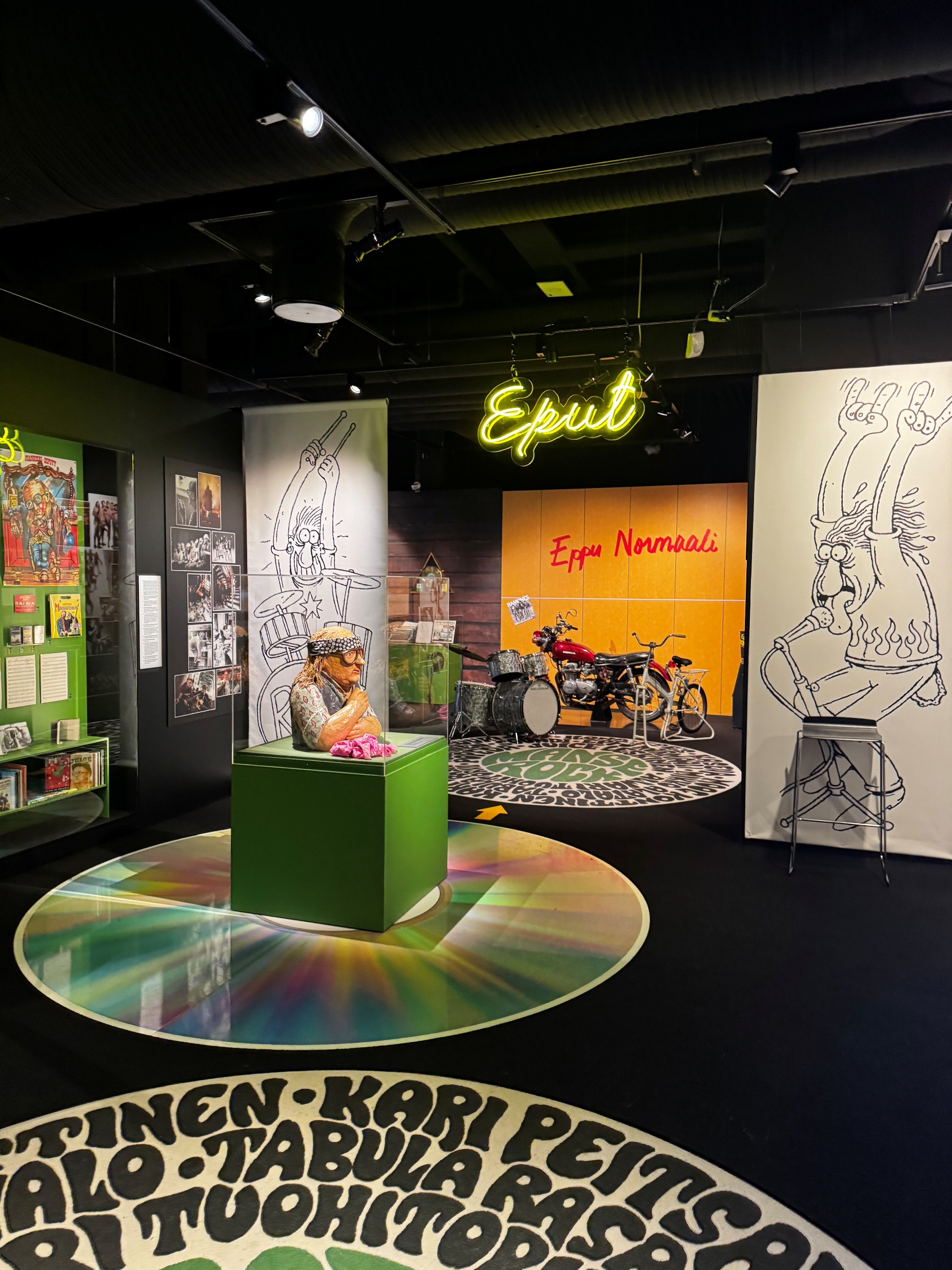 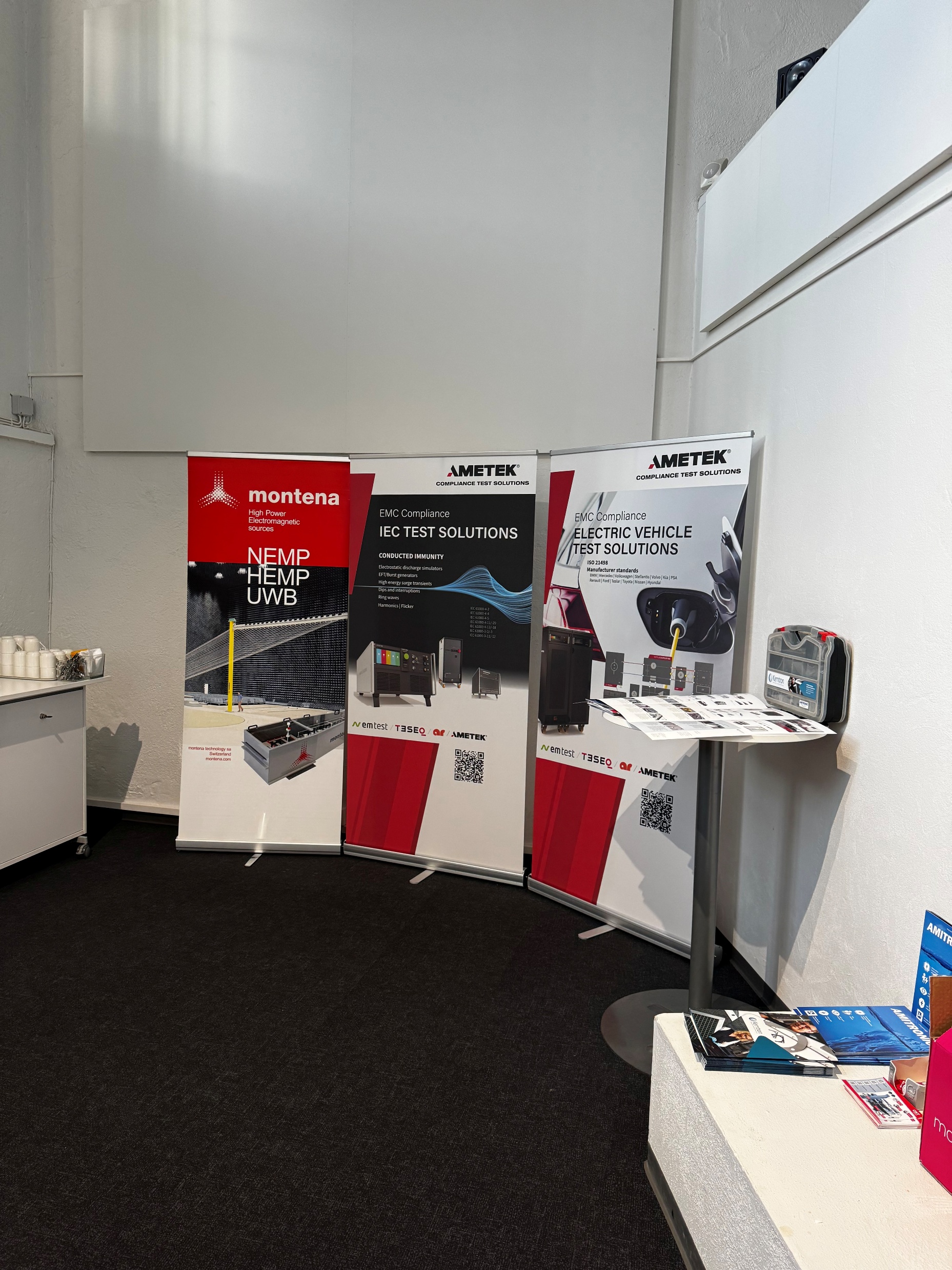